JavaScript and the Browser
Dr. Charles Severance
www.dj4e.com
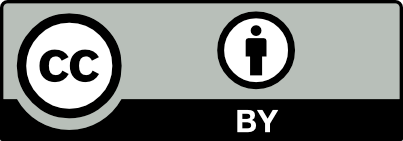 JavaScript in a Browser
In a desktop or server, you have an operating system like Windows, Linux, or MacOS and languages like Python, PHP, and Java.  JavaScript is both the programming language in a browser *and* some of the "operating system".
Document object Model (DOM)
Visible Window (Window)
Tabs
Events
Timers
When Does JavaScript Execute?
Inline as the document is being parsed 
As a result of some kind of UI Event
As a result of a timer expiring
As a result of an asynchronous activity finishing

First class functions and "code as data" are essential to this execution model.
Browser
D
O
M
Server
Click
https://www.dj4e.com/code/browser/01-noscript.htm
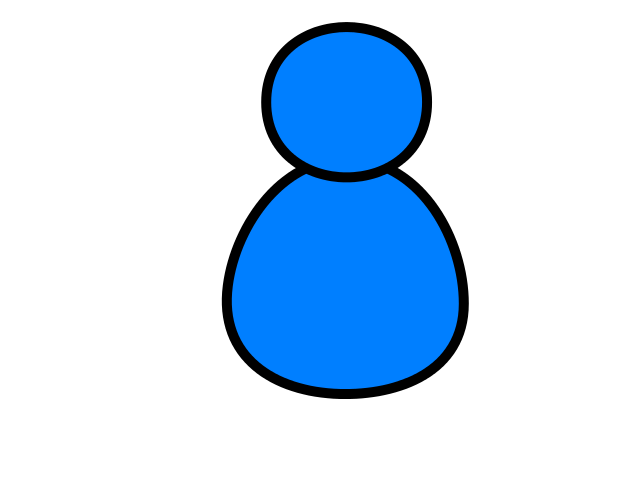 Parse
Response
<h1>A header</h1>
<p>A paragraph</p>
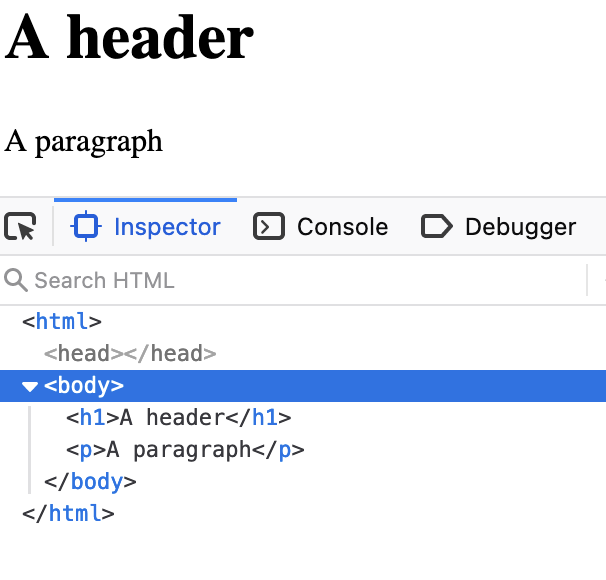 JavaScript
Browser
D
O
M
Server
Click
https://www.dj4e.com/code/browser/02-script.htm
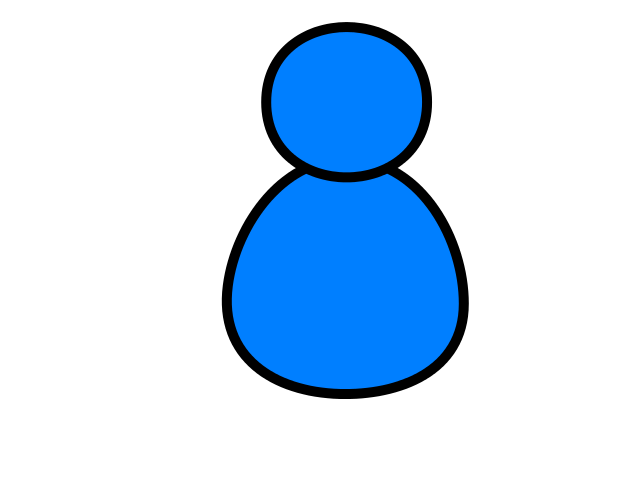 <script>
    document.write('<h1>A header</h1>\n');
    document.write('<p>A paragraph</p>\n');
</script>
Parse
Response
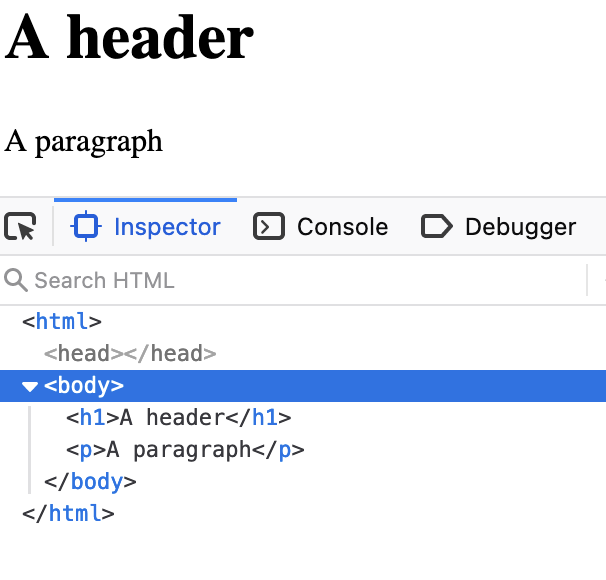 JavaScript
Browser
D
O
M
Server
Click
https://www.dj4e.com/code/browser/03-event.htm
<h1>A header</h1>
<p><a onclick="myFunc();">Click Me</a></p>
<script>
    function myFunc() {
        console.log("I was clicked");
    }
</script>
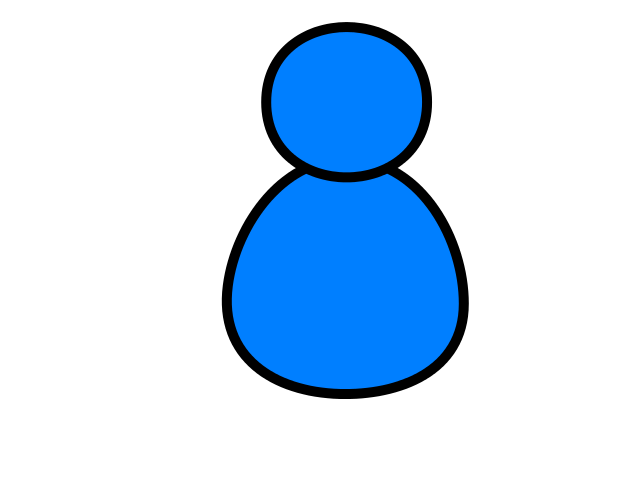 Parse
Response
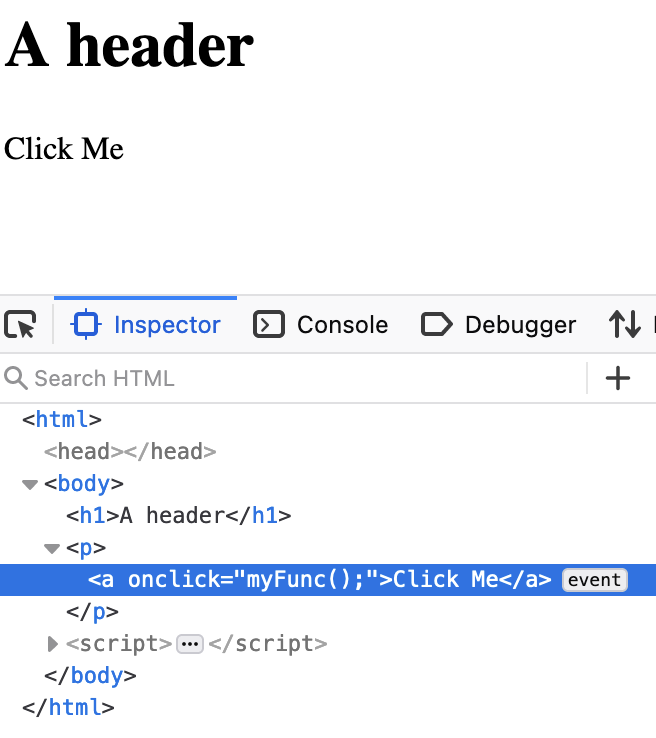 Click
JavaScript
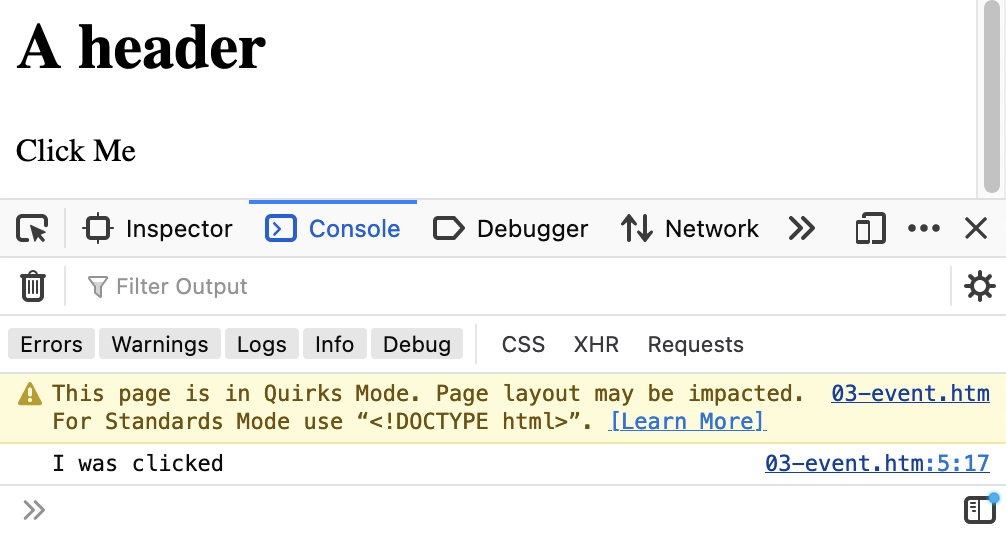 Browser
D
O
M
Server
Click
https://www.dj4e.com/code/browser/04-timer.htm
<h1>A header</h1>
<p>A Paragraph</a>
<script>
    function myFunc() {
        console.log("I was called");
    }
    setTimeout(myFunc, 5000);
    console.log("Timer started...");
</script>
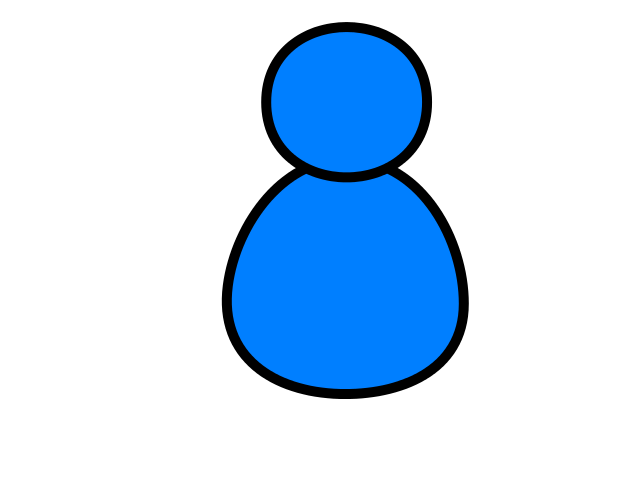 Parse
Response
JavaScript
Timer
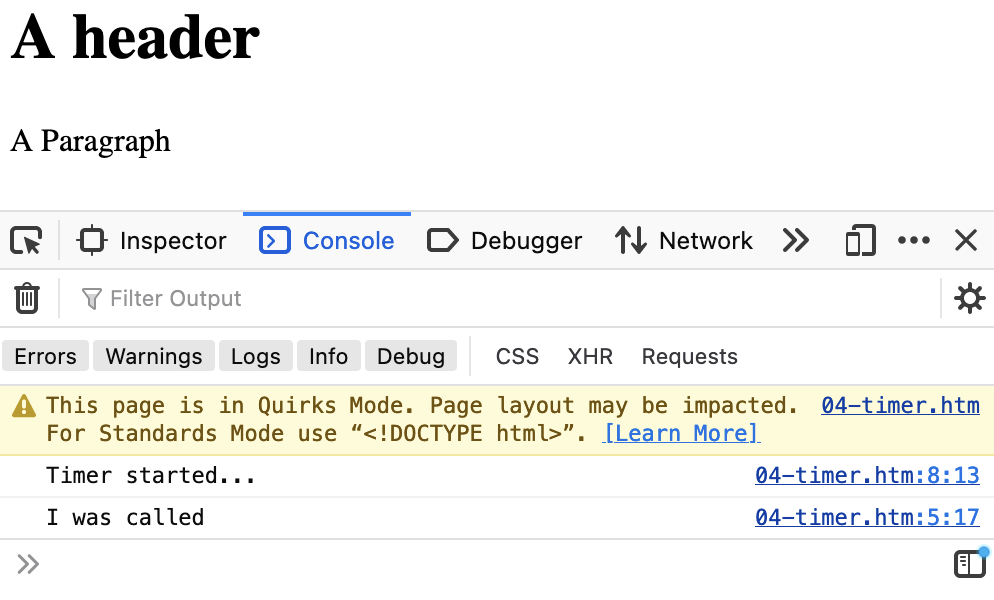 First Class Functions
https://www.dj4e.com/code/browser/05-function.htm
The first parameter to setTimeout() is a function reference – no ()
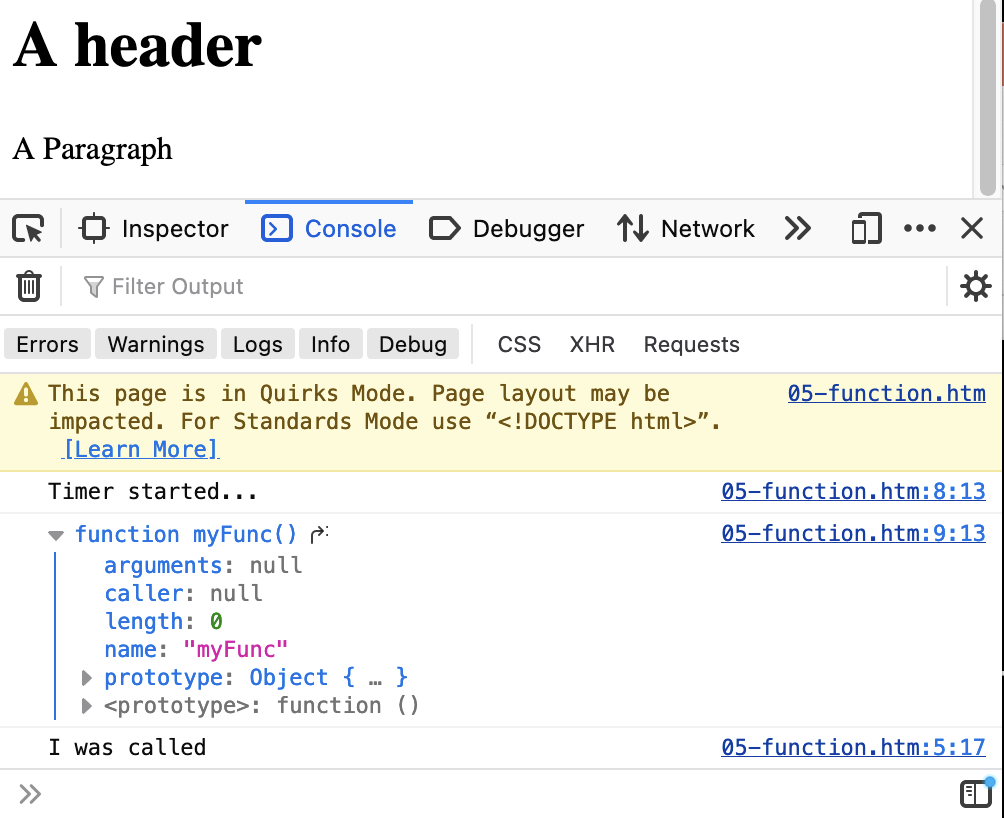 <h1>A header</h1>
<p>A Paragraph</a>
<script>
    function myFunc() {
        console.log("I was called");
    }
    setTimeout(myFunc, 5000);
    console.log("Timer started...");
    console.log(myFunc);
</script>
Document Object Model
(a.k.a. the "DOM")
Document Object Model
The browser (and sometimes our JavaScript) parses the HTML and produces a Document Object Model (DOM) which is then displayed to the user through a Window
In our event and/or timer code, we can read and manipulate the DOM 
As the DOM is updated, the user sees the new UI through the Window
Using a debugger, we can directly manipulate the DOM
Inspect the DOM
https://www.dj4e.com/code/browser/01-noscript.htm
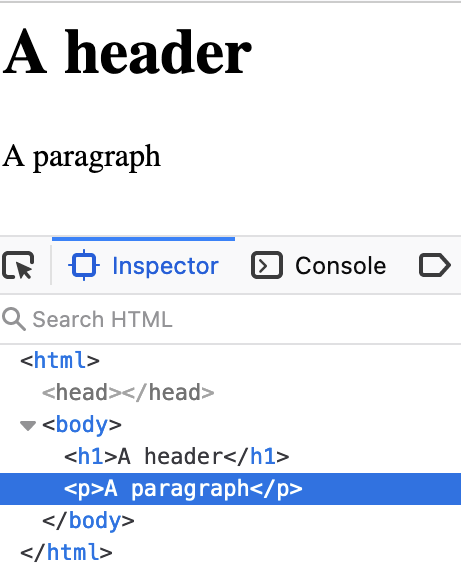 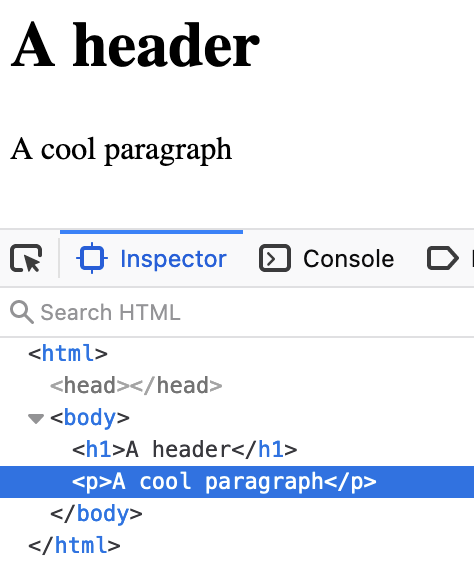 When you "inspect element" in the debugger, you are seeing the DOM and the Window
When you change the DOM in the debugger, the changes are reflected in the content that is displayed in the Window
The "Window"
We view the DOM "through" the Window
Browser
Browser
D
O
M
D
O
M
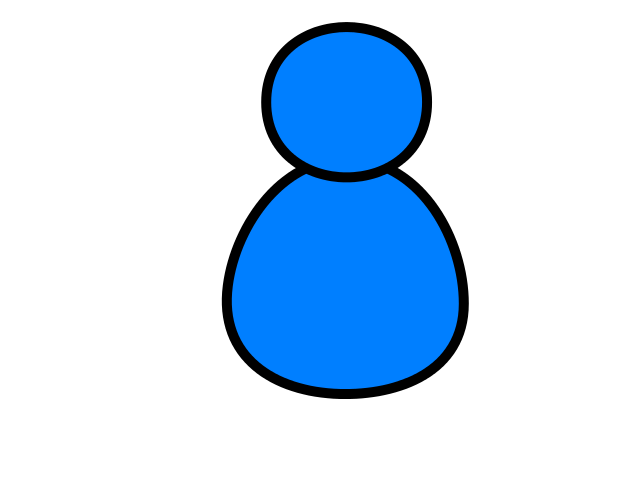 WINDOW
Parse
Response
Parse
Response
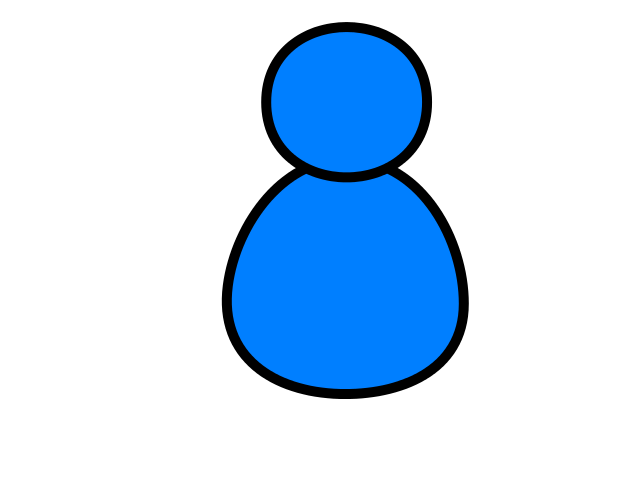 JavaScript
JavaScript
https://www.dj4e.com/code/browser/06-height.htm
<h1>A header</h1>
<p>A paragraph</p>
<script>
    console.log("Window height", window.innerHeight);
    console.log("Window width", window.innerWidth);
</script>
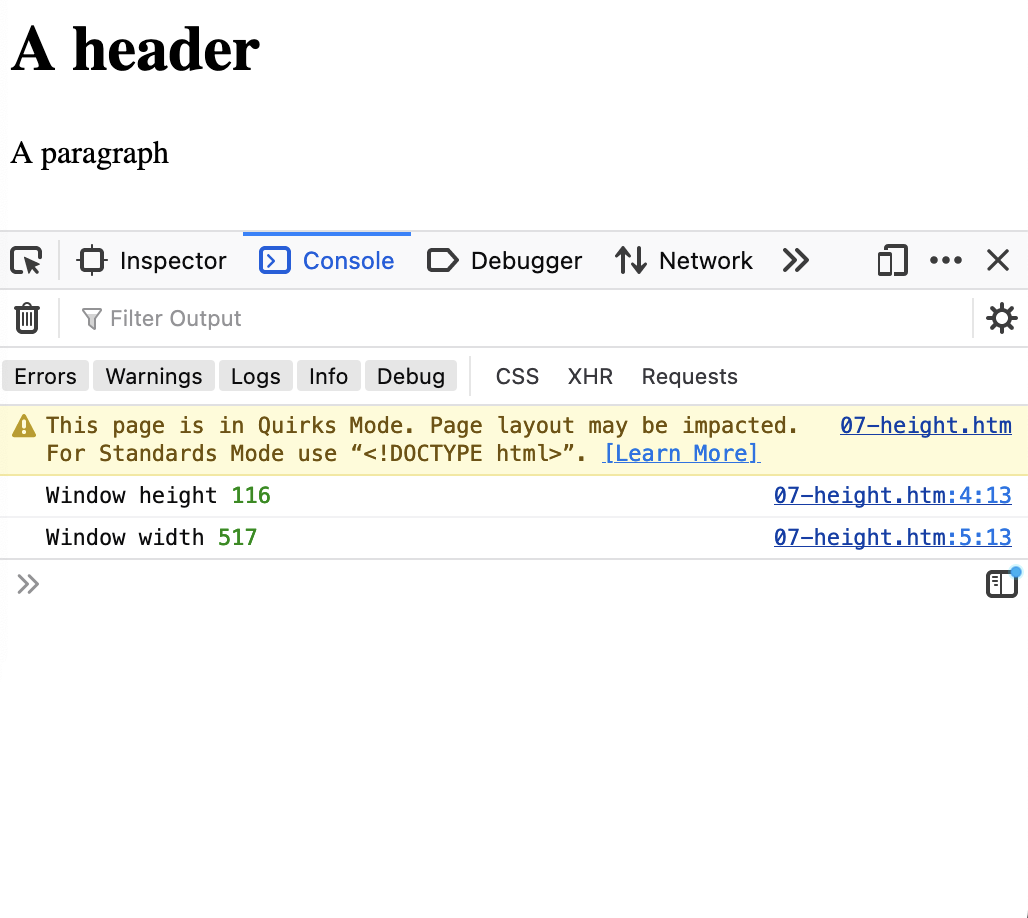 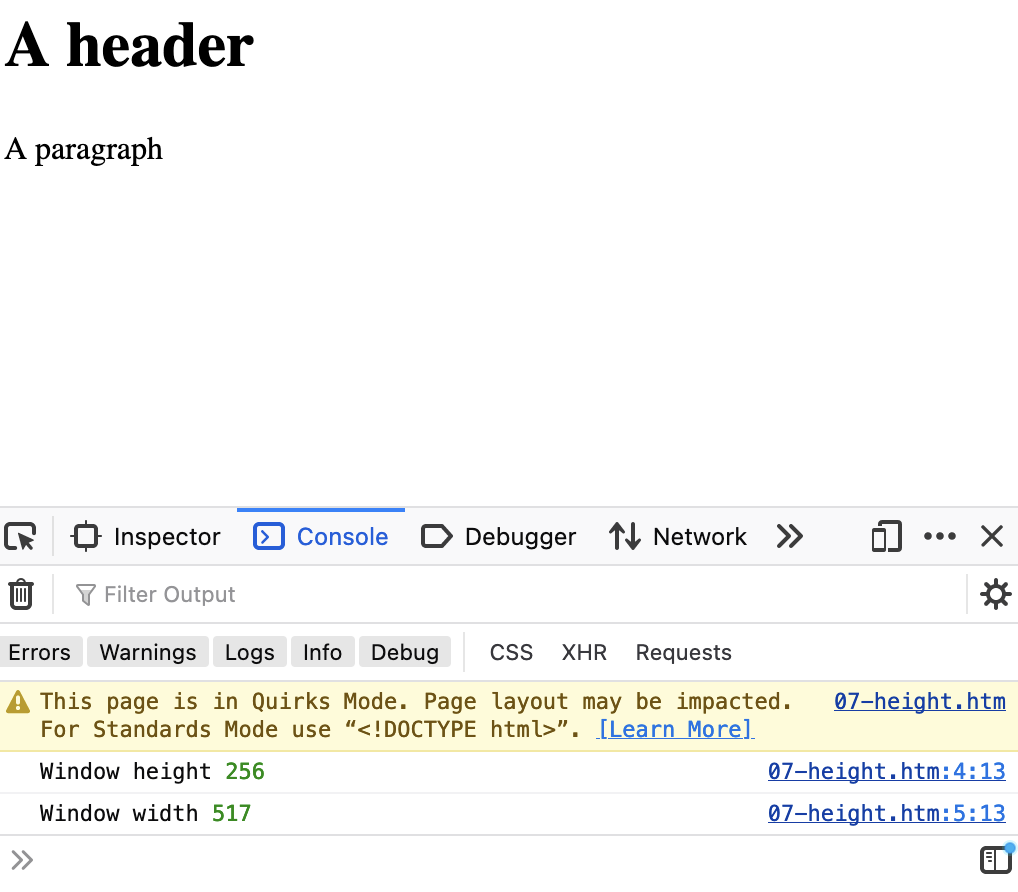 Window Height
Window Height
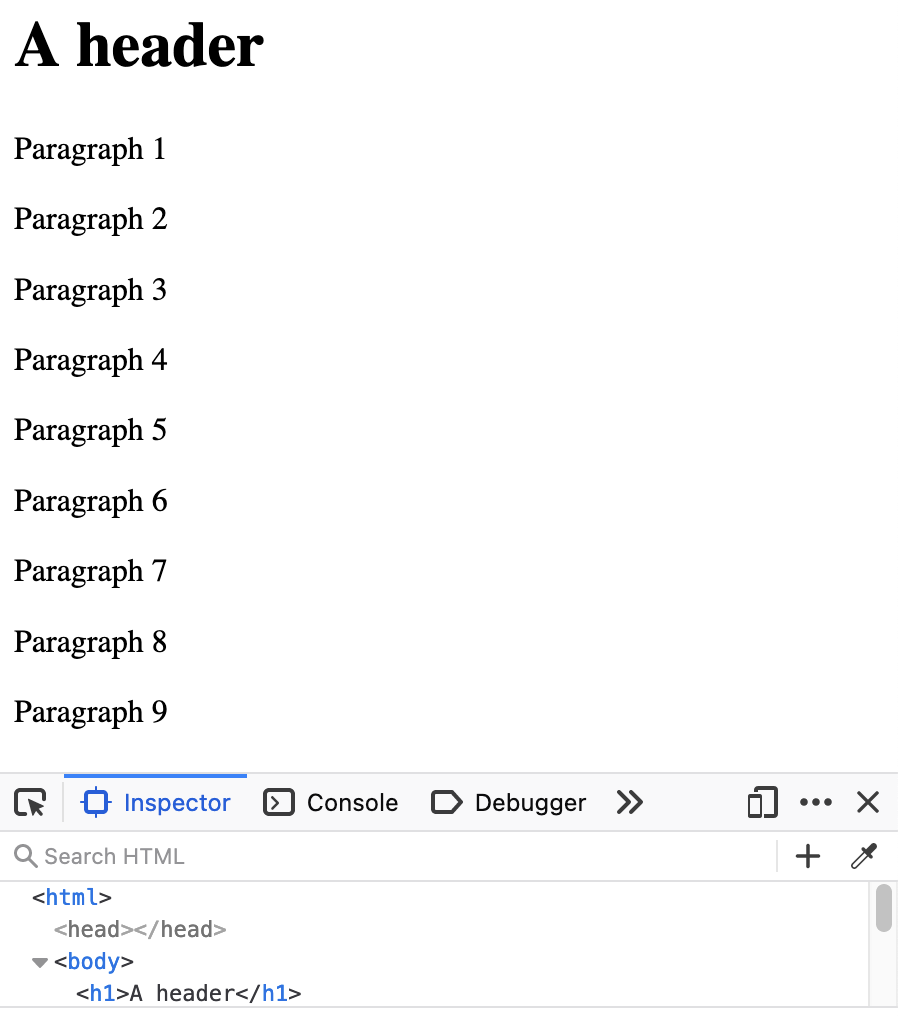 https://www.dj4e.com/code/browser/07-scroll.htm
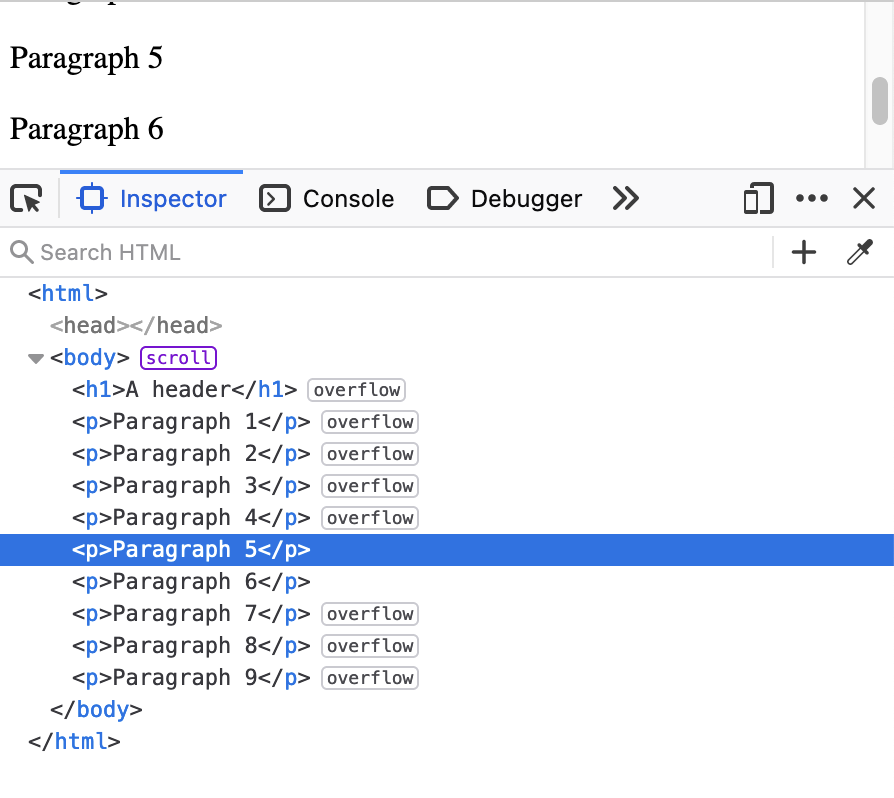 Window Height
Window Height
Modifying the DOM in JavaScript
Let's not just console.log()
Modify the DOM
https://www.dj4e.com/code/browser/01-noscript.htm
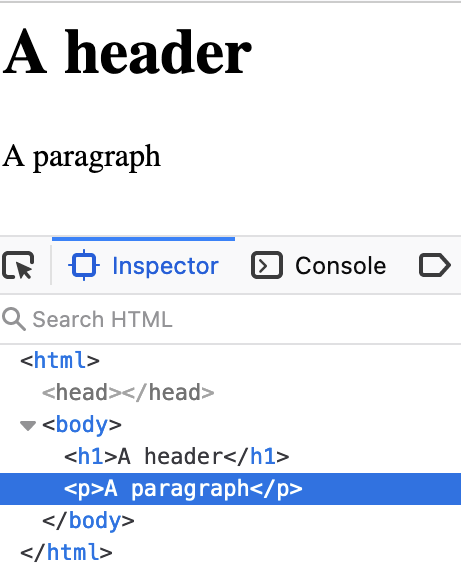 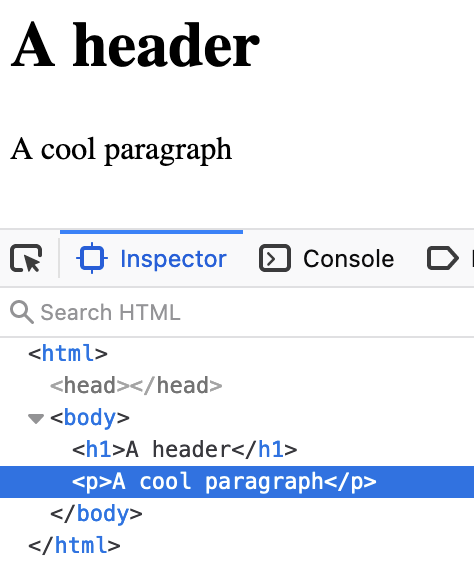 When the DOM is modified and that portion of the DOM is viewable through the Window the user sees the change in their UI
We need to trigger some bit of our JavaScript to make these changes
We need a "handle" to find things in the DOM
Browser
D
O
M
Server
Click
https://www.dj4e.com/code/browser/03-event.htm
<h1>A header</h1>
<p><a onclick="myFunc();">Click Me</a></p>
<script>
    function myFunc() {
        console.log("I was clicked");
    }
</script>
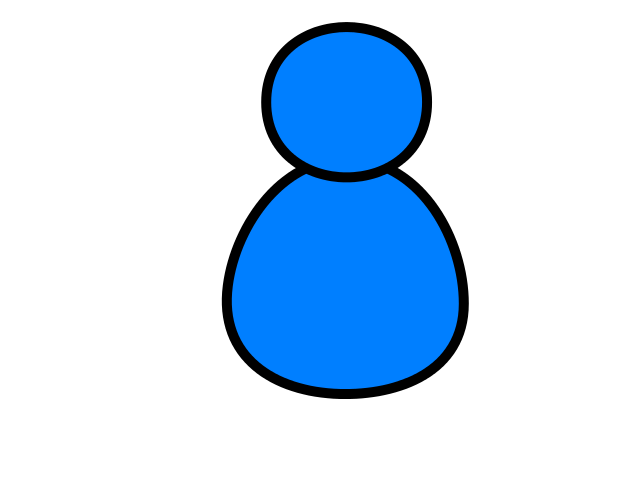 Parse
Response
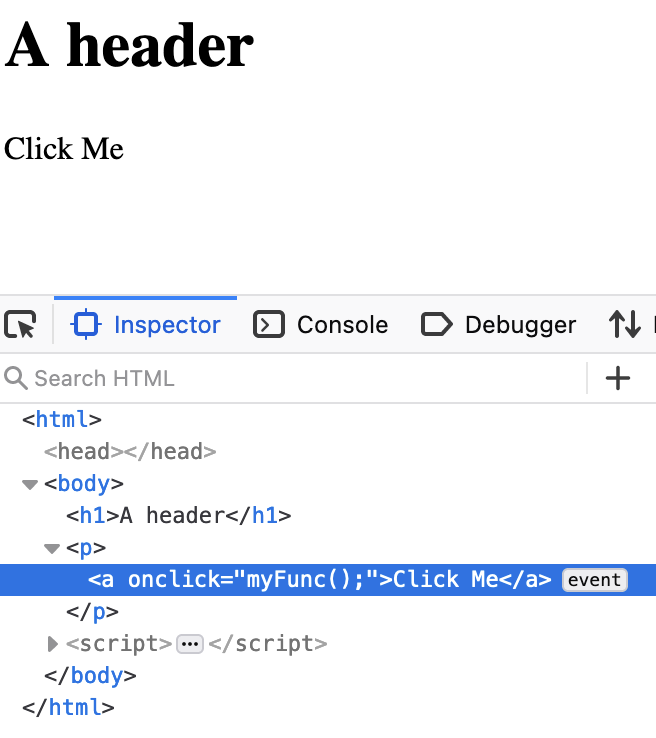 Click
JavaScript
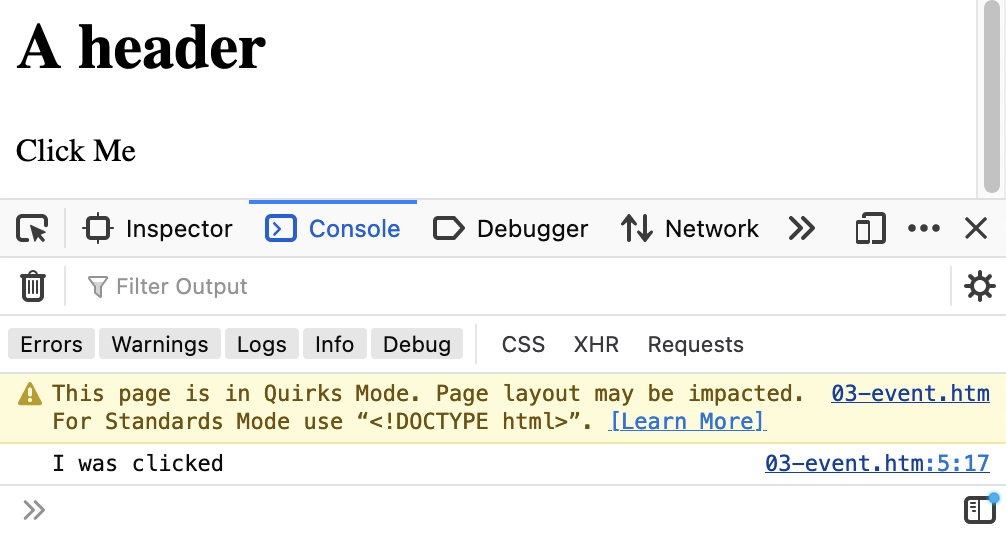 Recall…
Browser
D
O
M
Server
Click
https://www.dj4e.com/code/browser/08-dom.htm
<h1 id="fun">A header</h1>
<p><a onclick="myFunc();">Click Me</a></p>
<script>
    function myFunc() {
        console.log("I was clicked");
        let elem = document.getElementById("fun");
        console.log(elem)
        elem.innerHTML = "A cool header";
    }
</script>
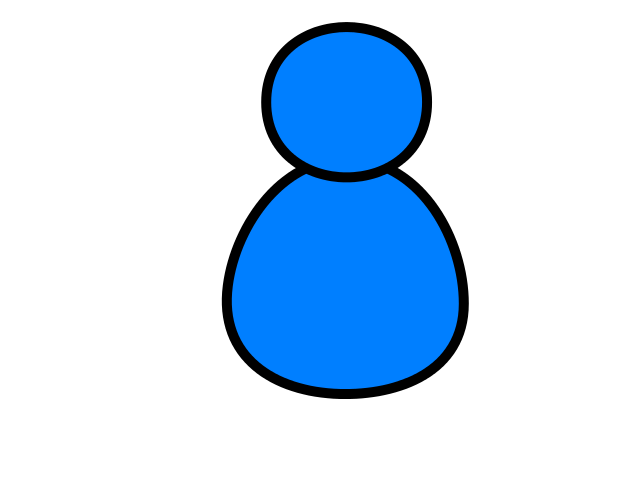 Parse
Response
JavaScript
Click
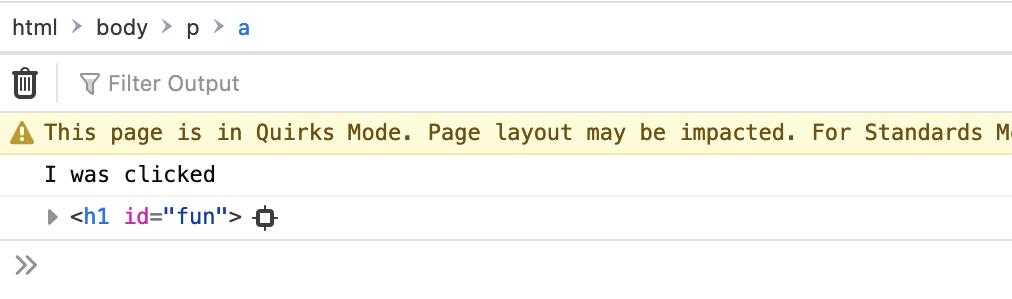 https://www.dj4e.com/code/browser/08-dom.htm
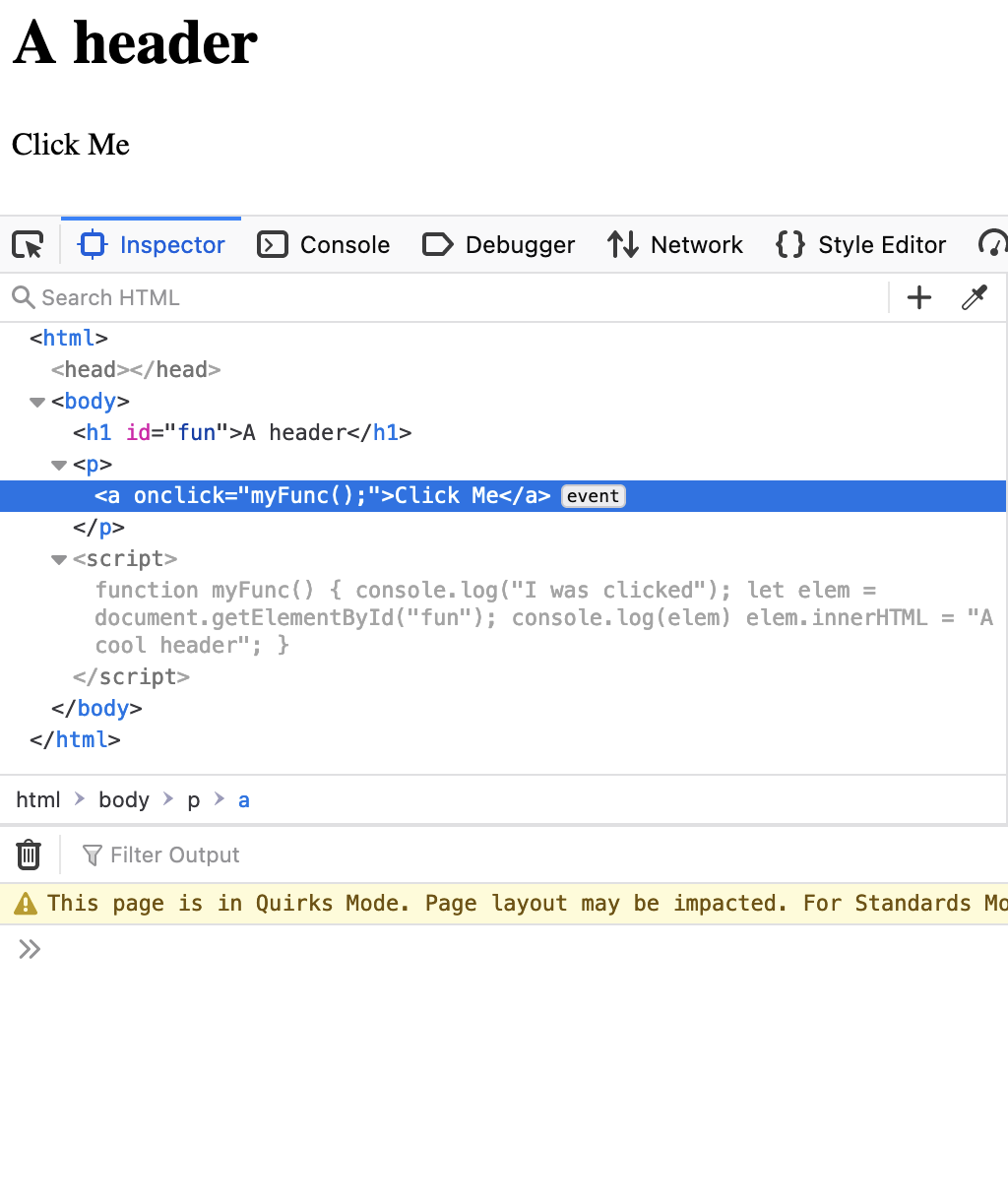 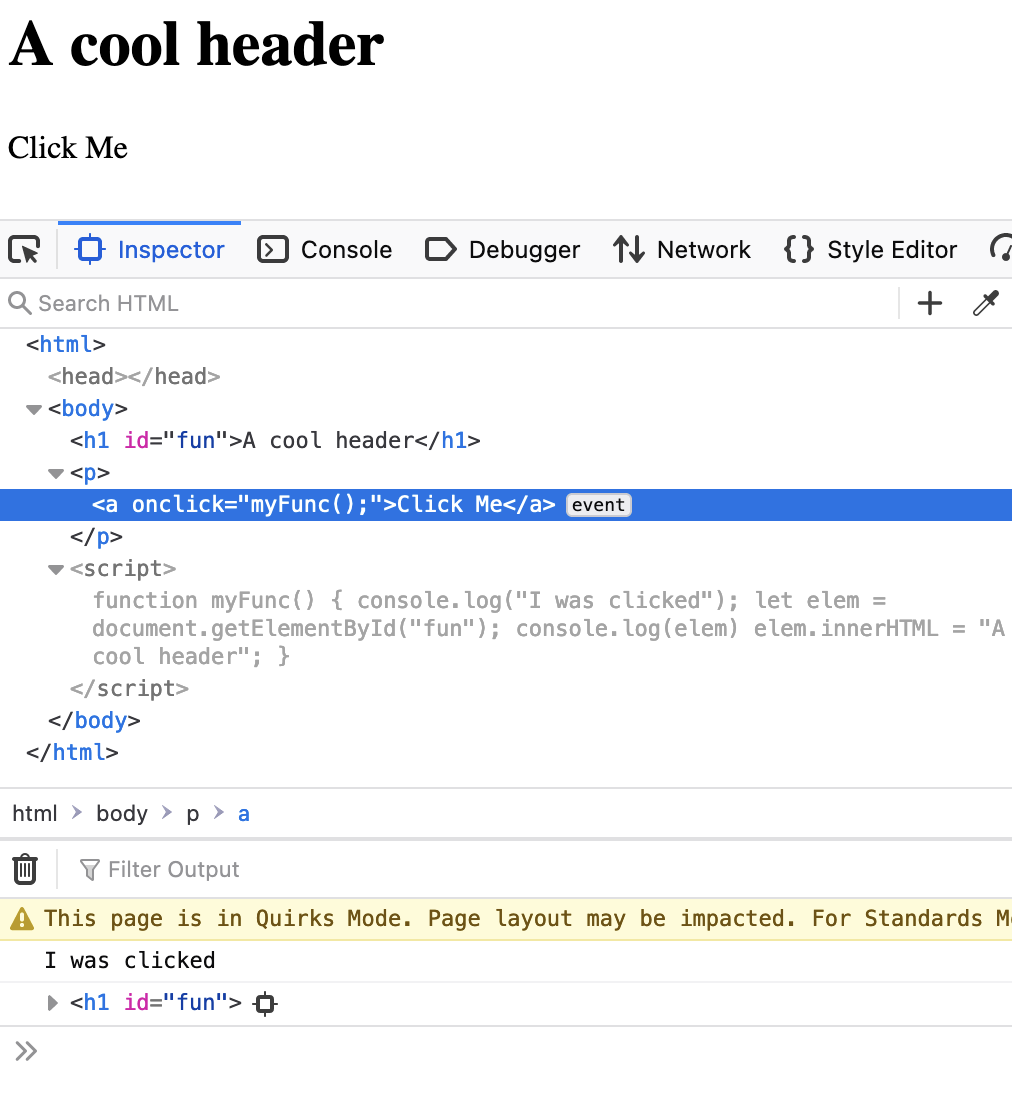 Adding to the DOM
We can build tags and add them to the DOM in JavaScript
https://www.dj4e.com/code/browser/09-append.htm
<p>
<a href="#" onclick="add();return false;">More</a>
</p>
<ul id="zap">
<li>First Item</li>
</ul>
<script>
var counter = 1;
function add() {
    var x = document.createElement('li');
    x.className = "list-item";
    x.innerHTML = "The counter is "+counter;
    document.getElementById('zap').appendChild(x);
    counter++;
}
</script>
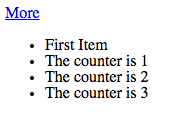 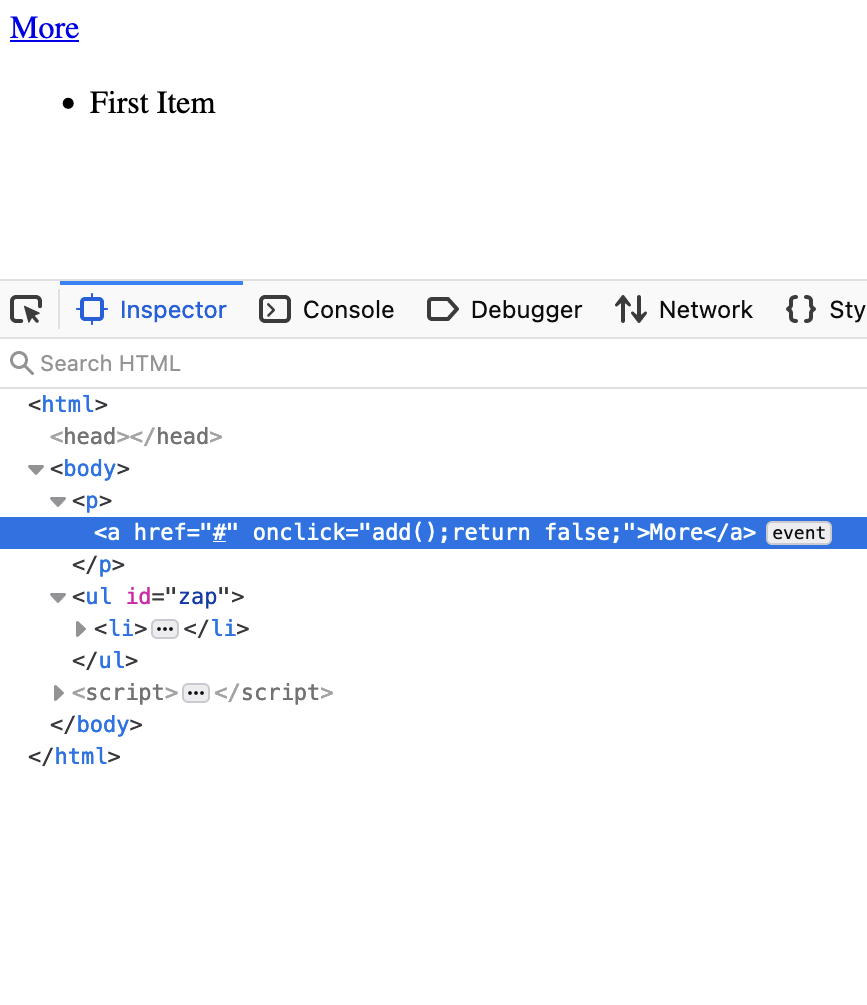 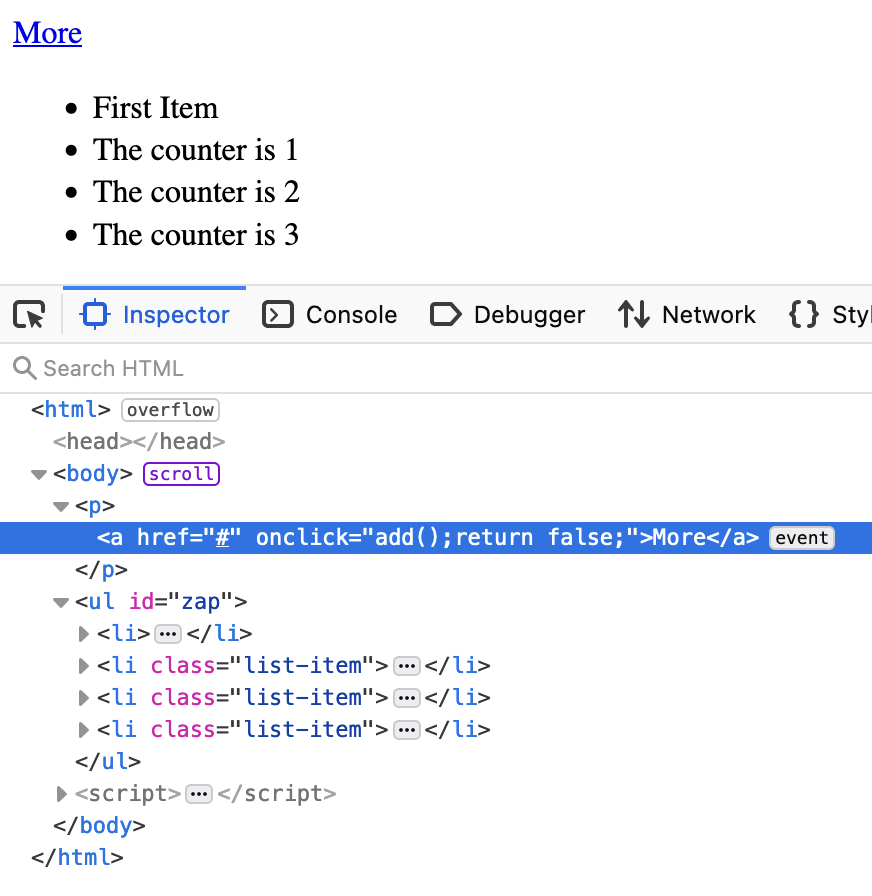 Changing CSS in the DOM
<h1 id="fun">A header</h1>
<p>
<button id="poof">Hide</button>
<button id="show">Show</button>
</p>
<script>
     document.getElementById('show').addEventListener('click', 
         function (event) {
             document.getElementById('fun').style.display = 'block';
         }
     );
     document.getElementById('poof').addEventListener('click', 
         (event) => document.getElementById('fun').style.display = 'none'
     );
</script>
https://www.dj4e.com/code/browser/13-css.htm
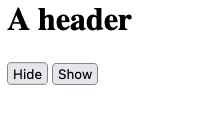 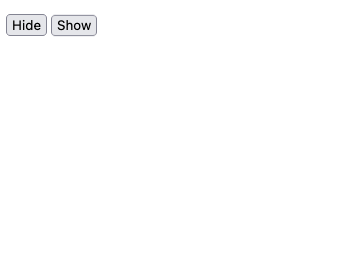 Browser Events
We have been using events all along
Register a Click Event handler via an onclick attribute
Setting a timer to run some of our code at some point in the future
<h1>A header</h1>
<p>A Paragraph</a>
<script>
    function myFunc() {
        console.log("I was called");
    }
    setTimeout(myFunc, 5000);
    console.log("Timer started...");
</script>
<h1>A header</h1>
<p><a onclick="myFunc();">Click Me</a></p>
<script>
    function myFunc() {
        console.log("I was clicked");
    }
</script>
Event Registration System
We can directly interact with the event registration system
Add an event to an element (tag)
Add an event to the DOM/Window to know when something happens
https://www.dj4e.com/code/browser/03-event.htm
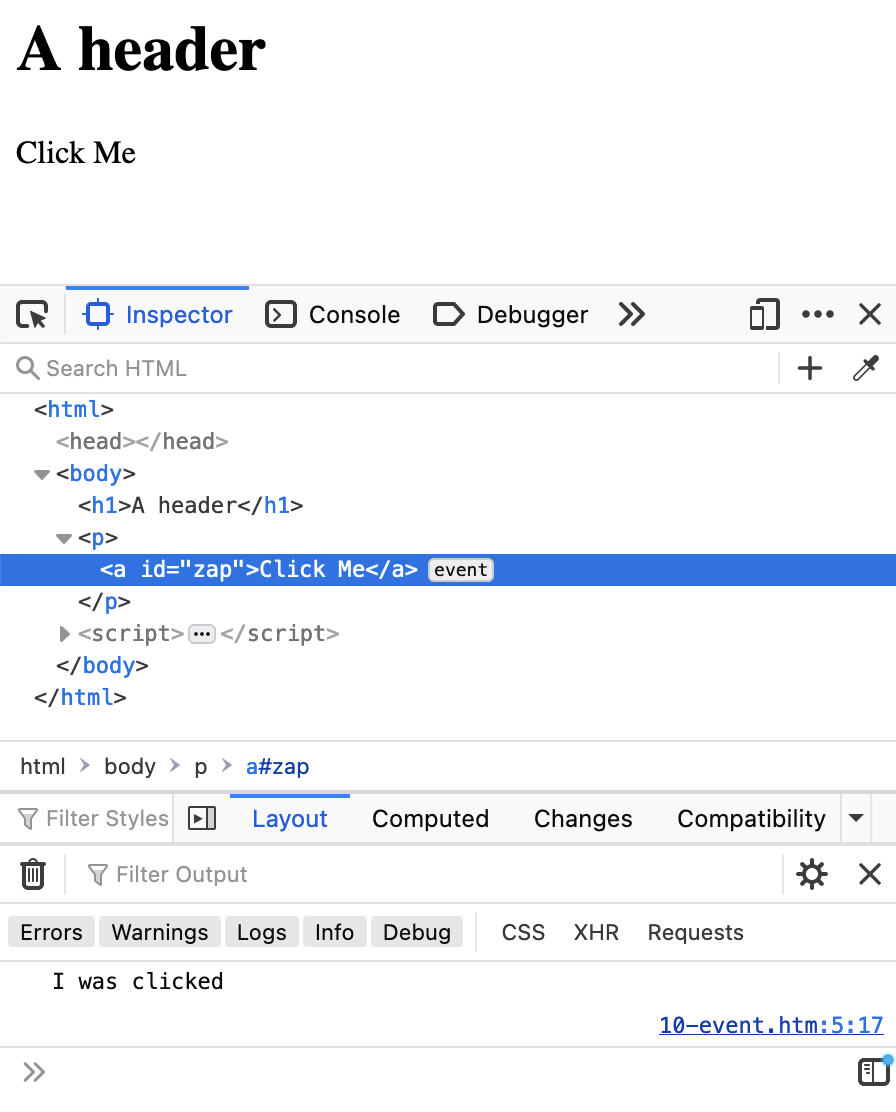 <h1>A header</h1>
<p><a onclick="myFunc();">Click Me</a></p>
<script>
    function myFunc() {
        console.log("I was clicked");
    }
</script>
https://www.dj4e.com/code/browser/10-event.htm
<h1>A header</h1>
<p><a id="zap">Click Me</a></p>
<script>
    function myFunc() {
        console.log("I was clicked");
    }
    document.getElementById('zap')
        .addEventListener('click', myFunc);
</script>
https://www.dj4e.com/code/browser/11-resize.htm
<h1>A header</h1>
<script>
    function myFunc() {
        console.log("Window size", 
            window.innerHeight,
            window.innerWidth);
    }
    window.addEventListener('resize', myFunc);
</script>
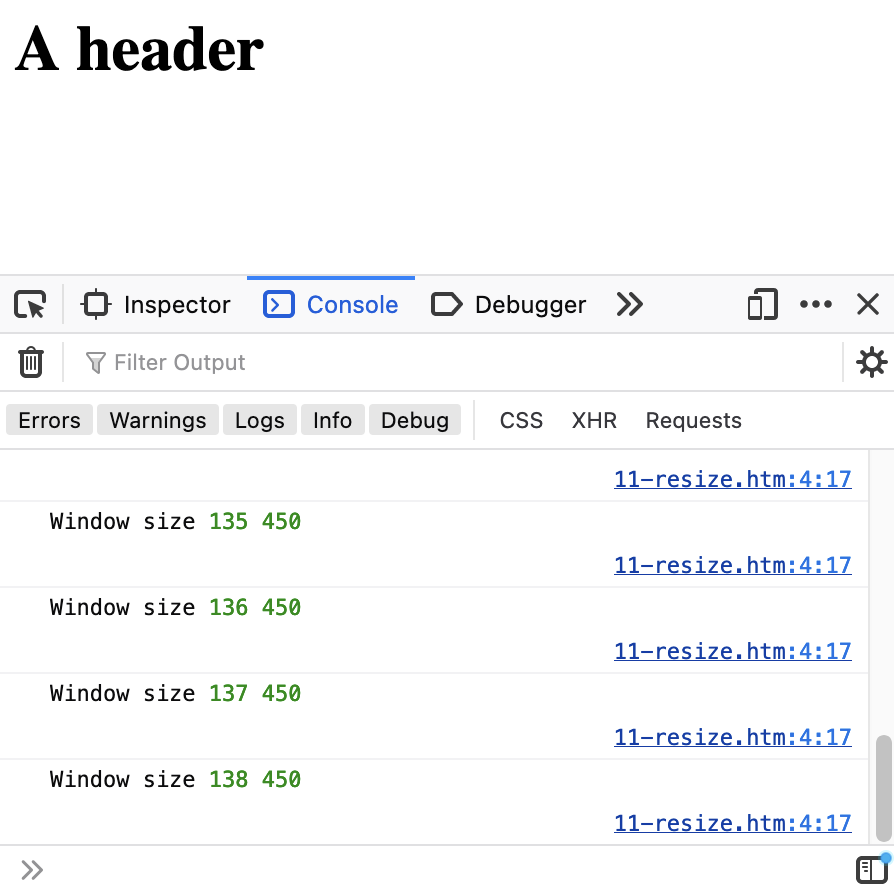 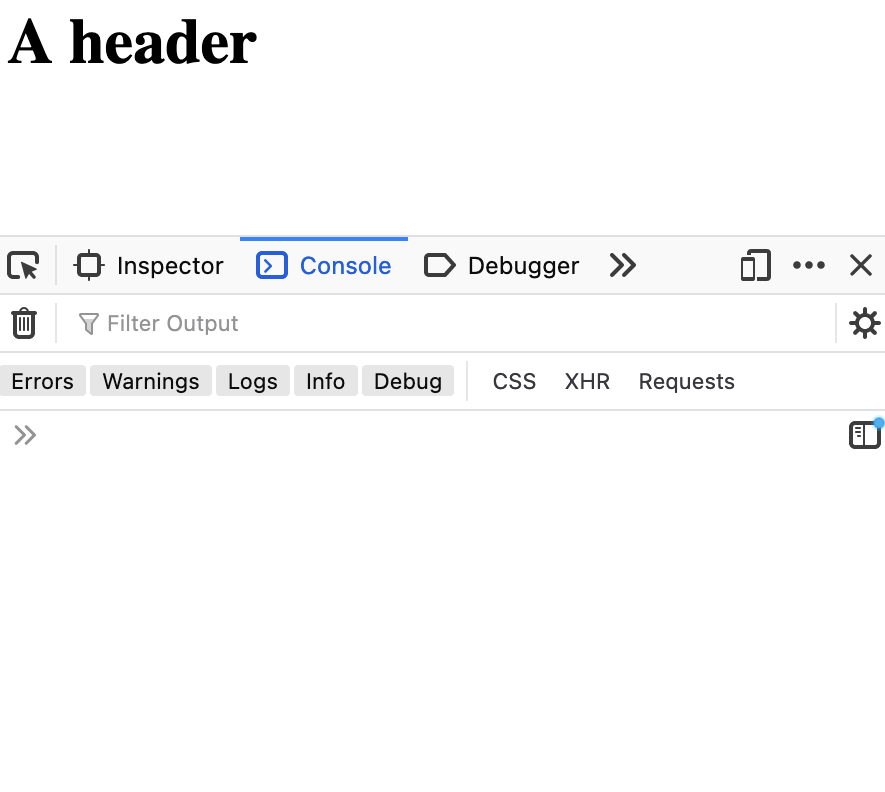 Content Load Complete Event
Modern web pages are complex
HTML
CSS
Images
JavaScript libraries
To display a page, sometimes > 100 assets are downloaded
There is a special DOM event that triggers when the browser is done
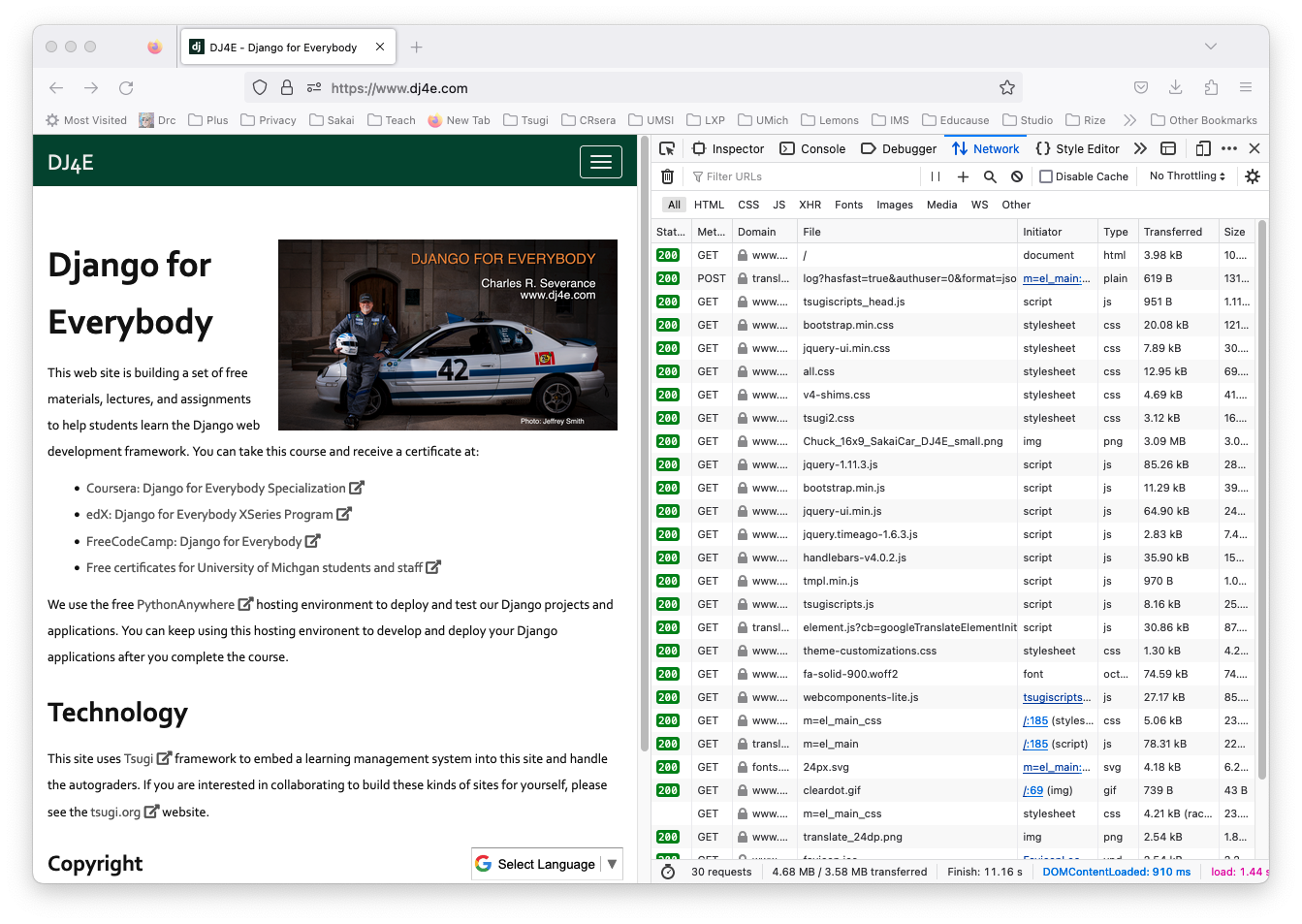 https://www.dj4e.com/code/browser/12-loaded.htm
<h1>A header</h1>
<script>
    function myFunc() {
        console.log("The DOM has landed!");
    }
    document.addEventListener('DOMContentLoaded', myFunc);
</script>
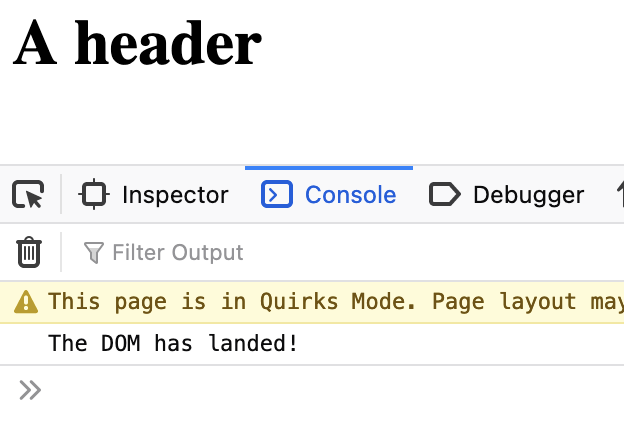 Network Events
Network Operations in JavaScript
JavaScript can make network requests, receive those requests, and use the response data to alter the DOM
Since network requests take time, we must use events
Start the request
Receive the request
Process the request
Each step is separate and completing one step starts the next
Server
Browser
D
O
M
https://www.dj4e.com/code/browser/14-fetch.htm
Click
<p>A Paragraph</p>
<script>
    fetch('secret.txt')
        .then(response => {
            console.log(response);
            return response.text()
        }) 
        .then(textString => {
            console.log(textString);
        });
</script>
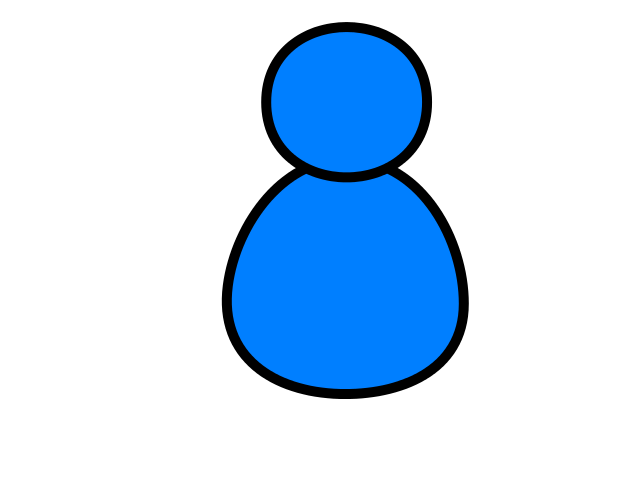 Parse
Response
JavaScript
https://www.dj4e.com/code/browser/secret.txt
Console
The secret (of course) is 42
Server
https://www.dj4e.com/code/browser/14-fetch.htm
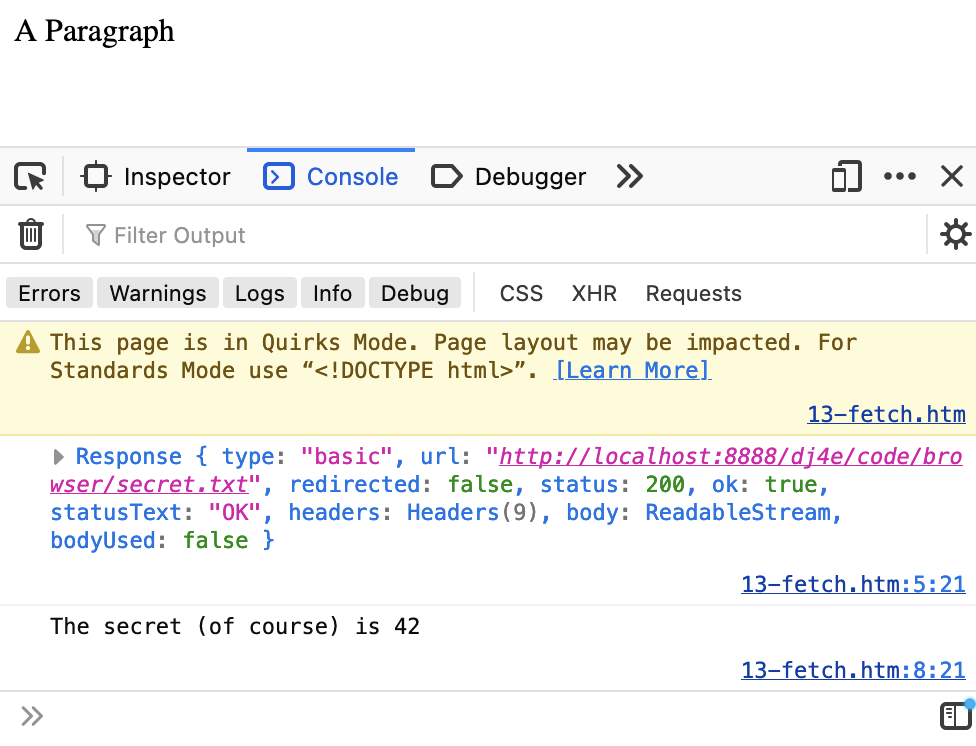 <p>A Paragraph</p>
<script>
    fetch('secret.txt')
        .then(response => {
            console.log(response);
            return response.text()
        }) 
        .then(textString => {
            console.log(textString);
        });
</script>
https://www.dj4e.com/code/browser/secret.txt
The secret (of course) is 42
Server
https://www.dj4e.com/code/browser/15-fetch.htm
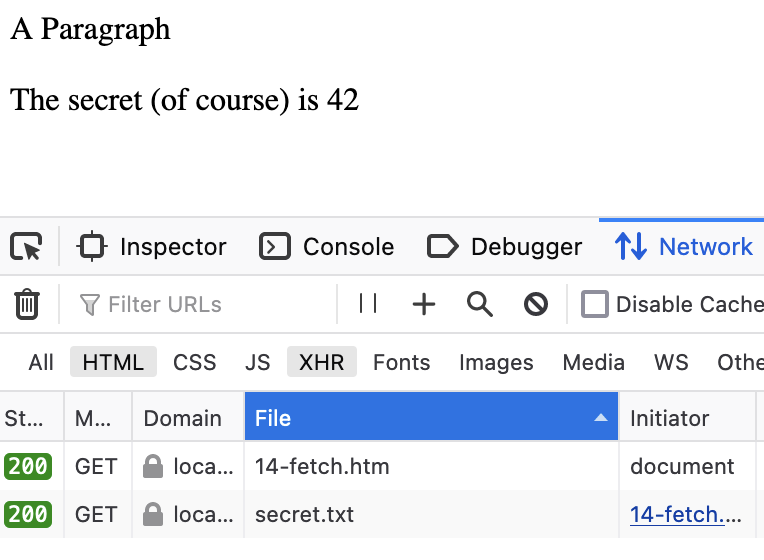 <p>A Paragraph</p>
<p id="zap"></p>
<script>
    fetch('secret.txt')
        .then(response => response.text() )
        .then(textString => {
            document.getElementById("zap")
                .innerText = textString;
        });
</script>
https://www.dj4e.com/code/browser/secret.txt
The secret (of course) is 42
Summary
Document Object Model (DOM)
Browser Window
UI Event Handlers
DOM Event Handlers
Window Event Handlers
Selecting and changing an element / tag
Adding an element/tag to the DOM
Changing the CSS of an element
Making network requests from JavaScript
Additional Source Information
https://commons.wikimedia.org/wiki/File:Mouse_pointer_or_cursor.png
https://en.wikipedia.org/wiki/Spinning_pinwheel#/media/File:OS_X_10.11_Beta_Beach_Ball.jpg